Johan Hedberg
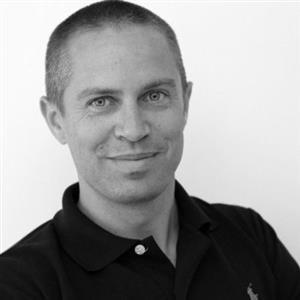 Microsoft Azure MVP
Logic App continuous integration and deployment with Visual Studio Team Services
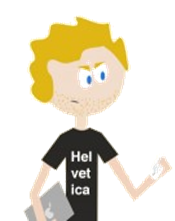 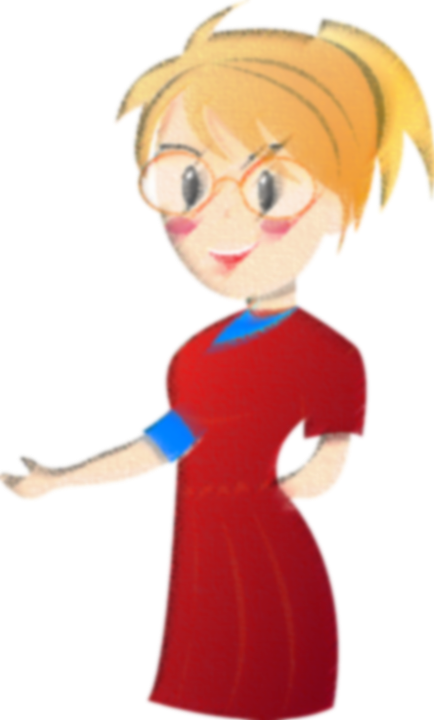 Setting the stage
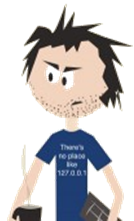 Some things a common pipeline needs to address
Development standards
Process standards
Security standards 
Deployment standards 

Team communication and culture…

…and more…
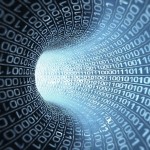 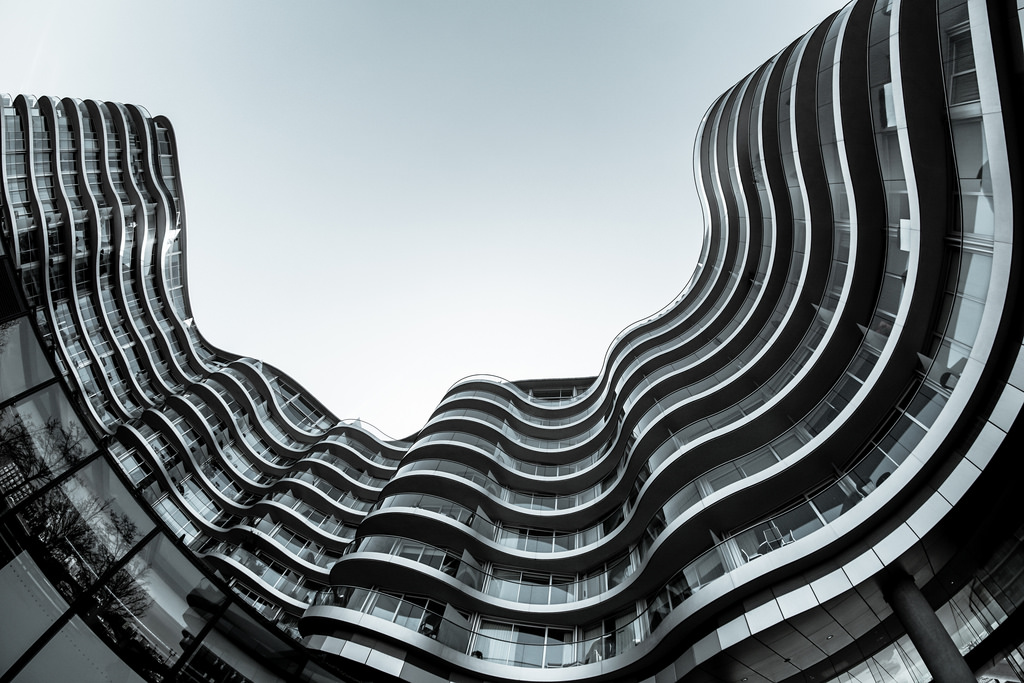 Core architecture principles and guidelines
An integration 
is a resource group
has a unique name
is self contained and self reliant (mostly)
uses (but does not contain) infrastructure components
consists of Logic Apps, Functions, Schemas and Maps, API Connections, and other supporting components like storage, app service plans etc.
Photo by Simon & His camera
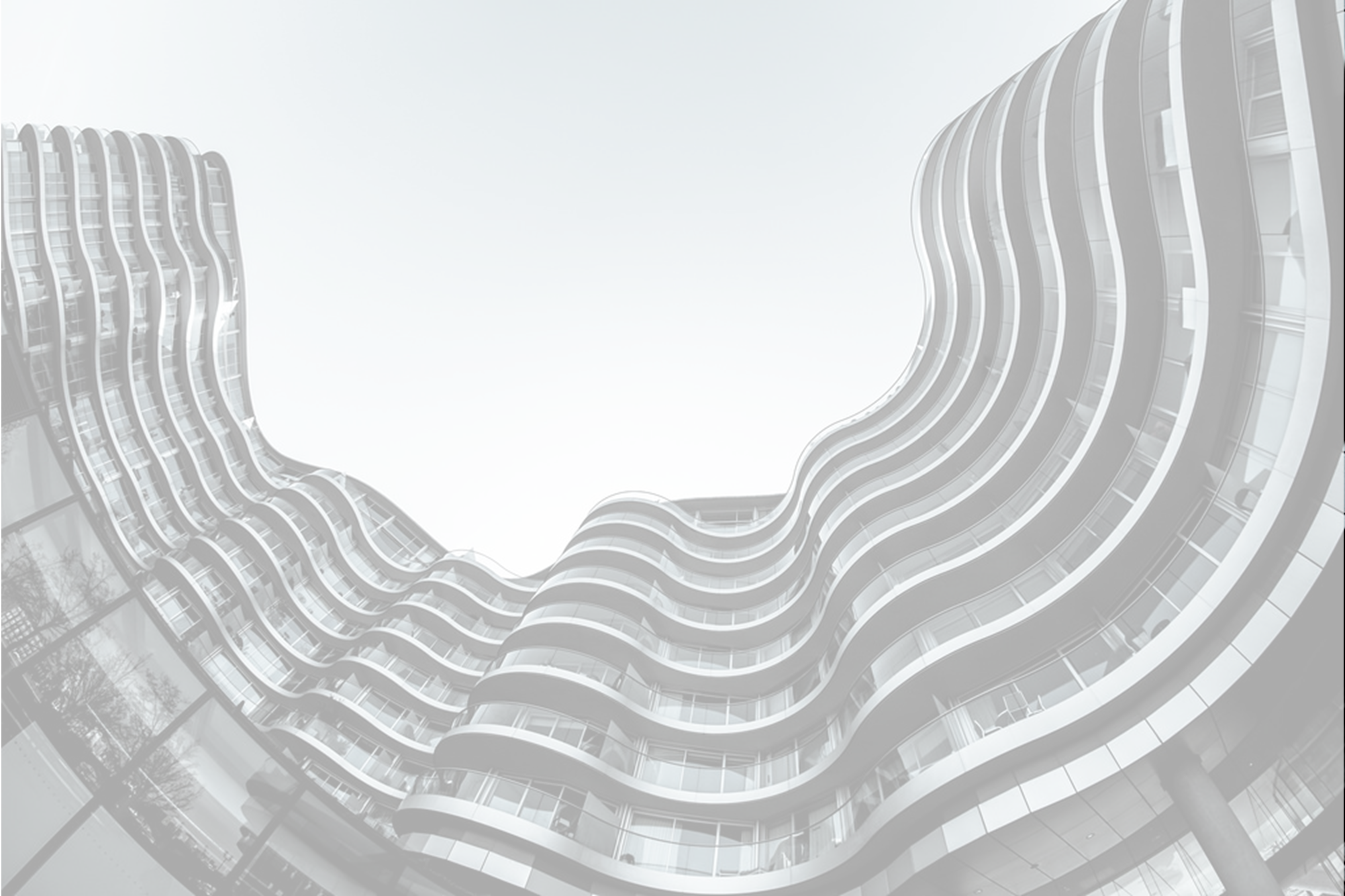 Core architecture principles and scope
Subscription
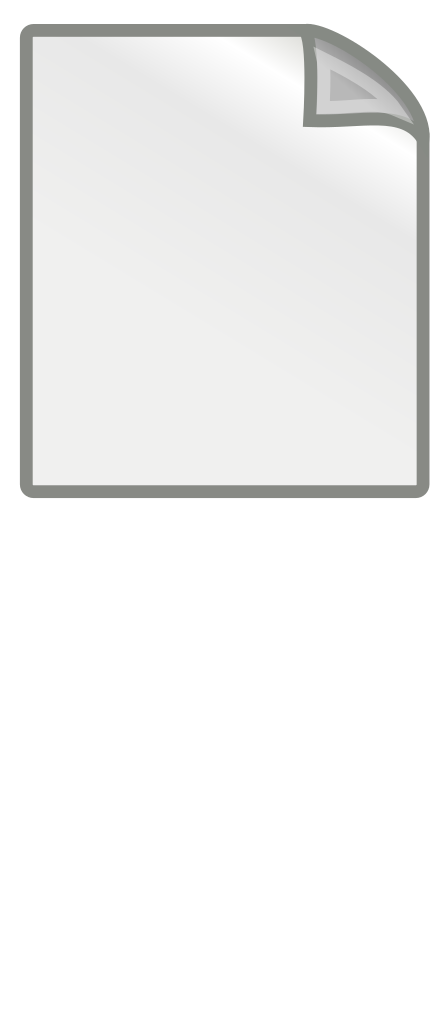 XSD
Integration Resource Group(s)
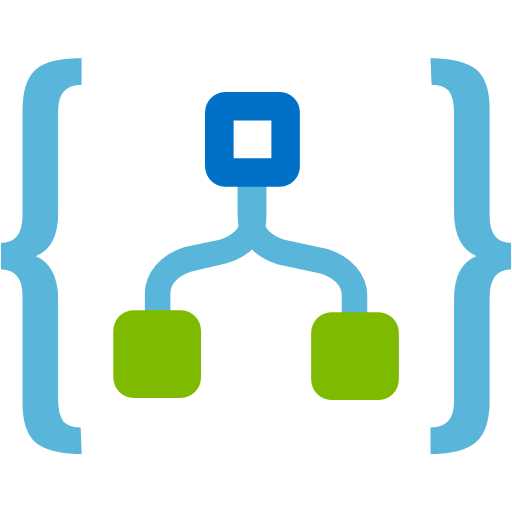 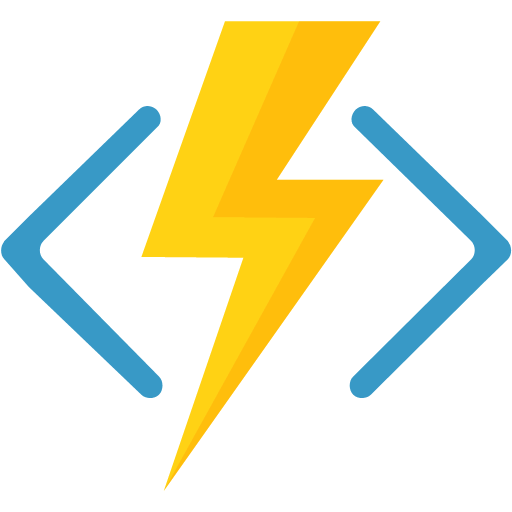 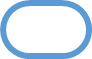 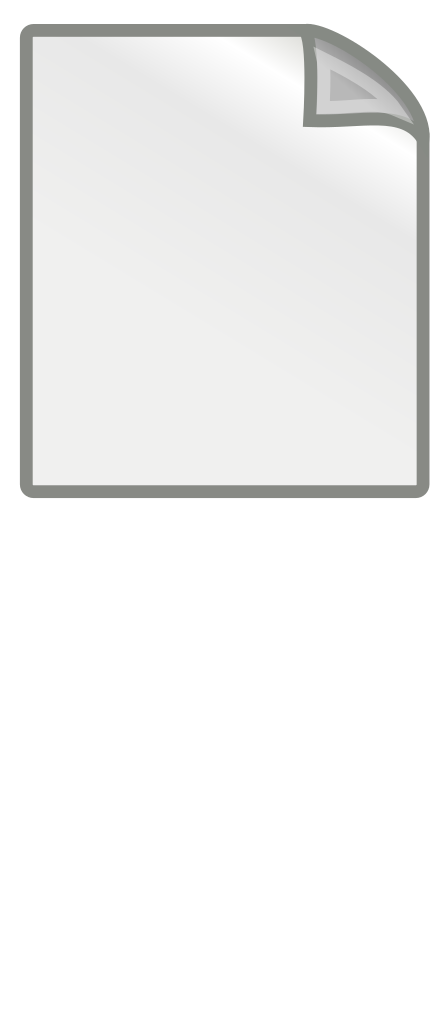 XSL
(
)
Infrastructure Resource Group
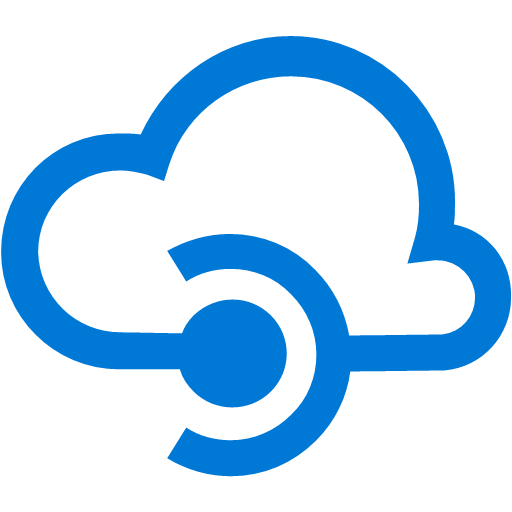 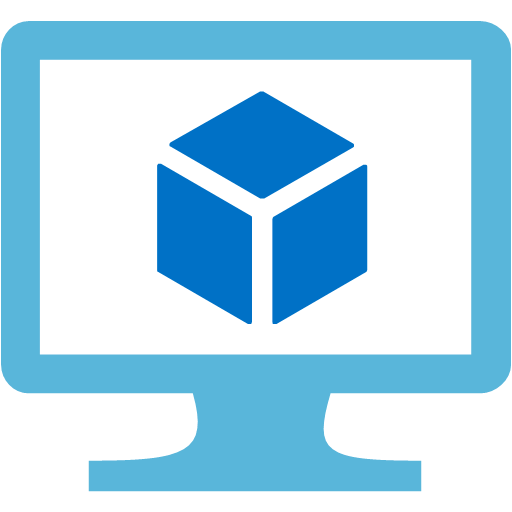 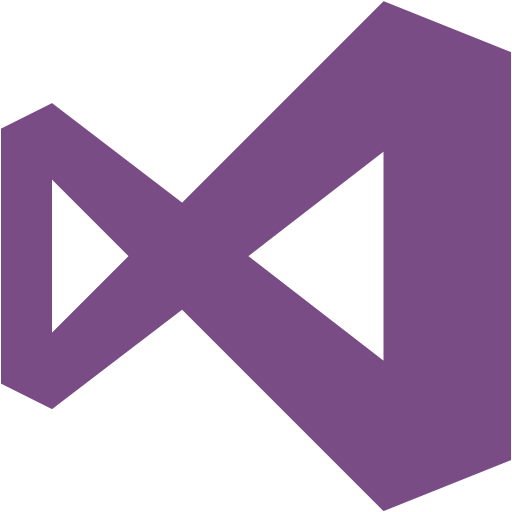 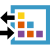 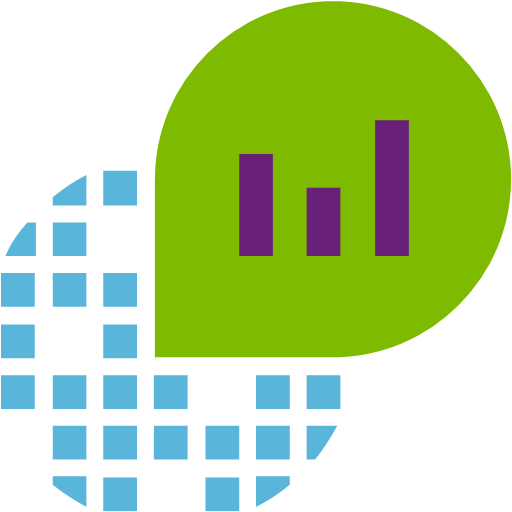 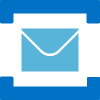 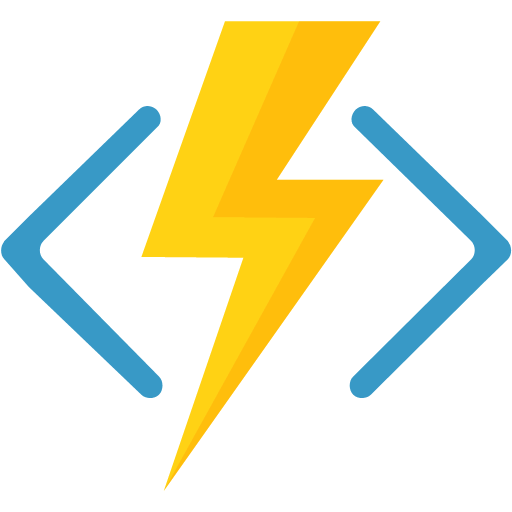 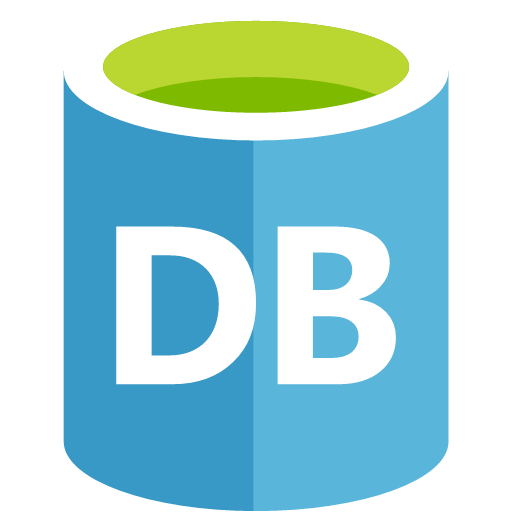 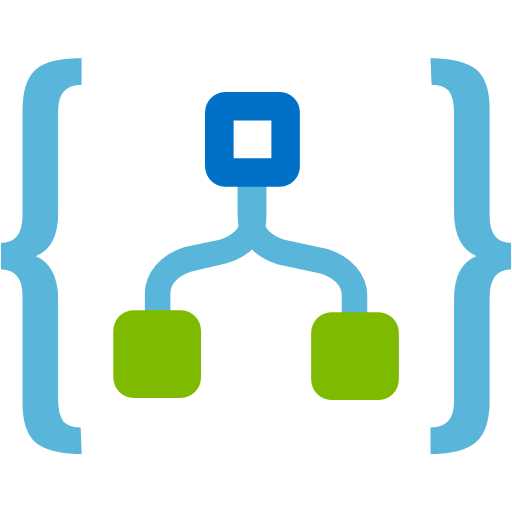 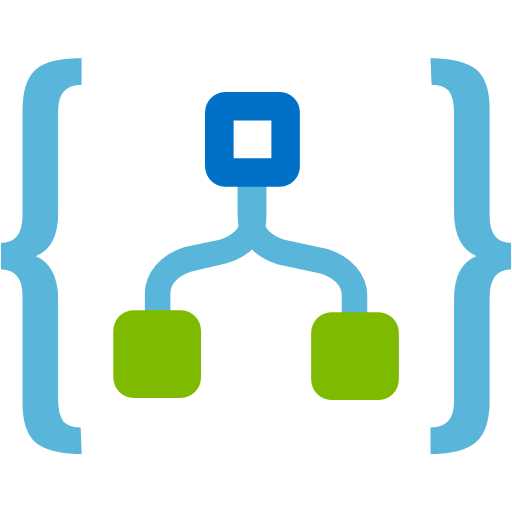 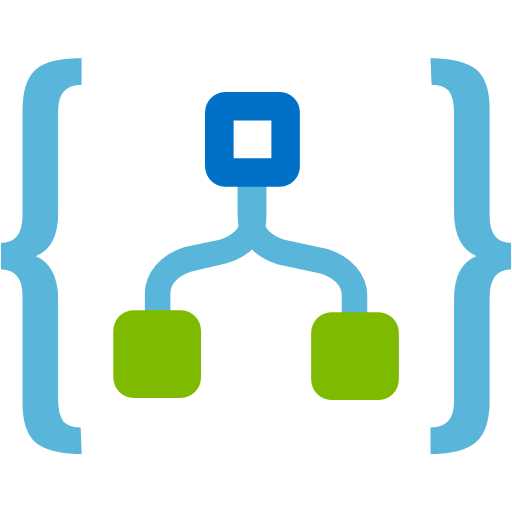 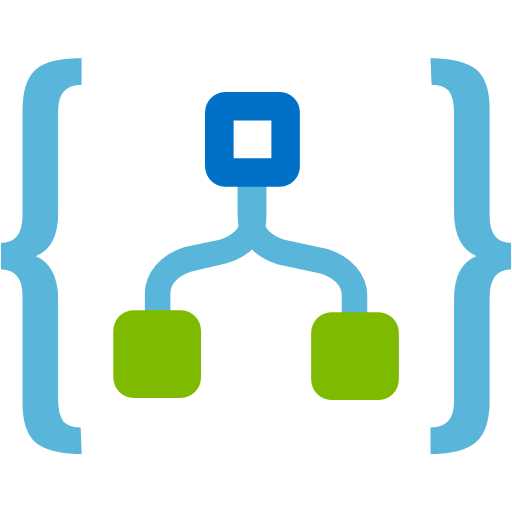 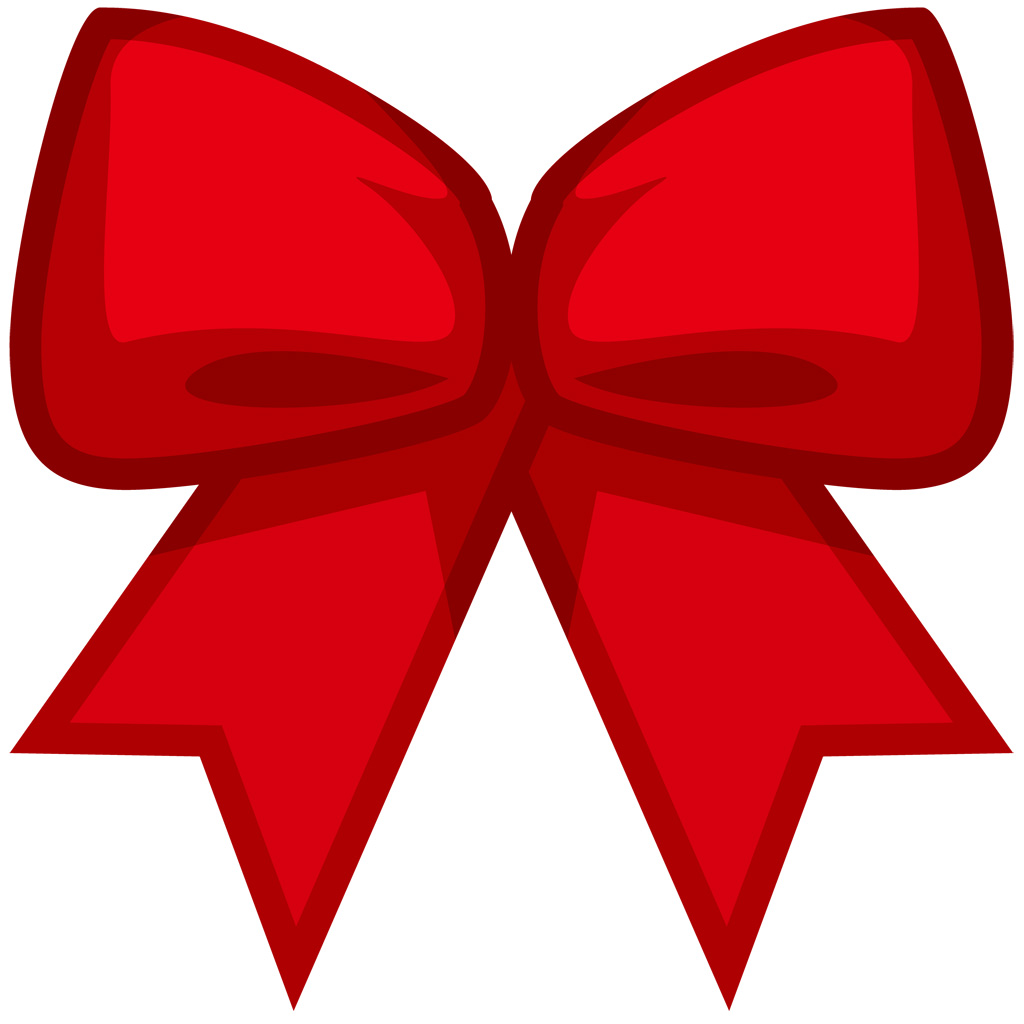 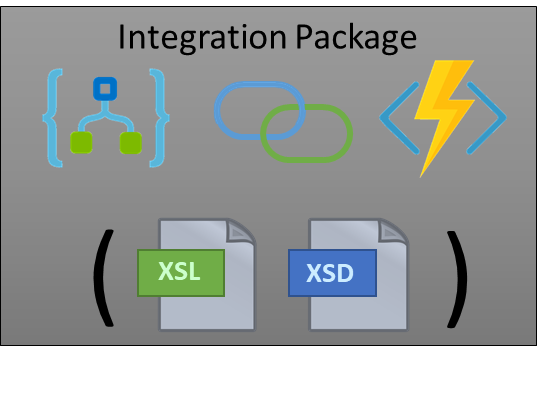 x 5
x 50
x 500+
TEST
PROD
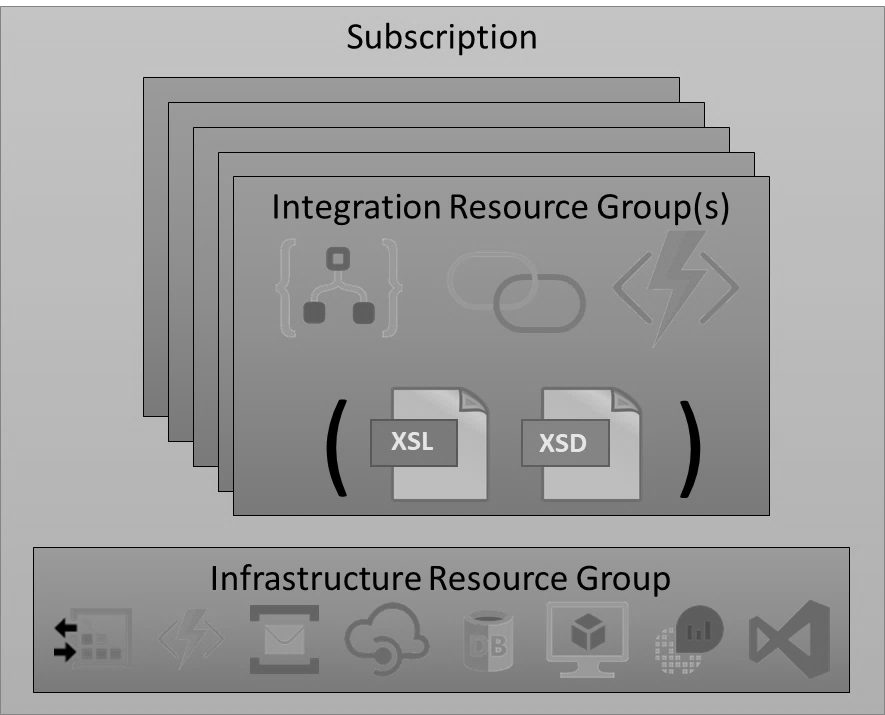 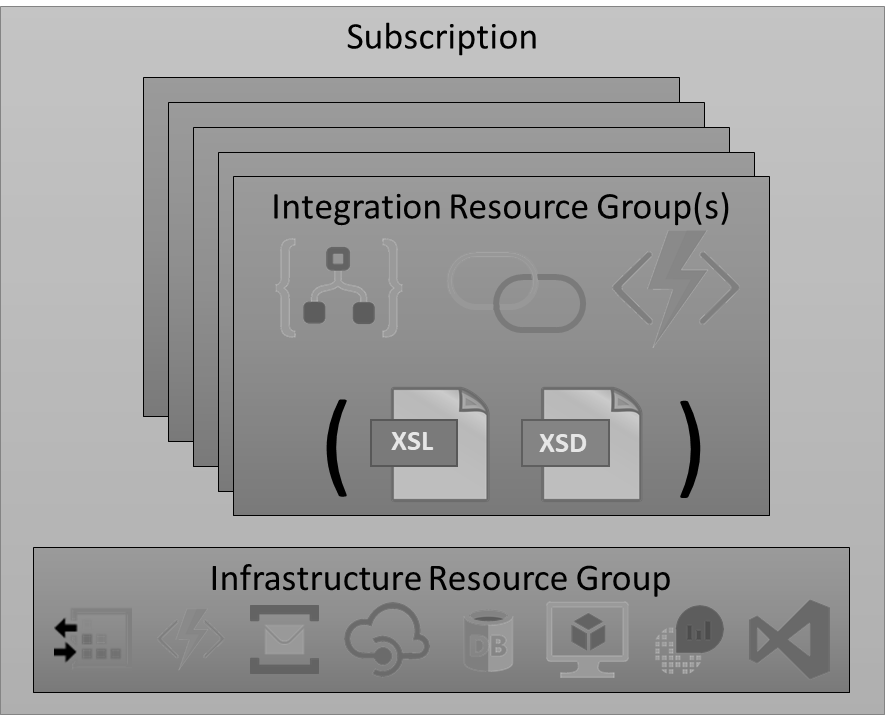 TEST
PROD
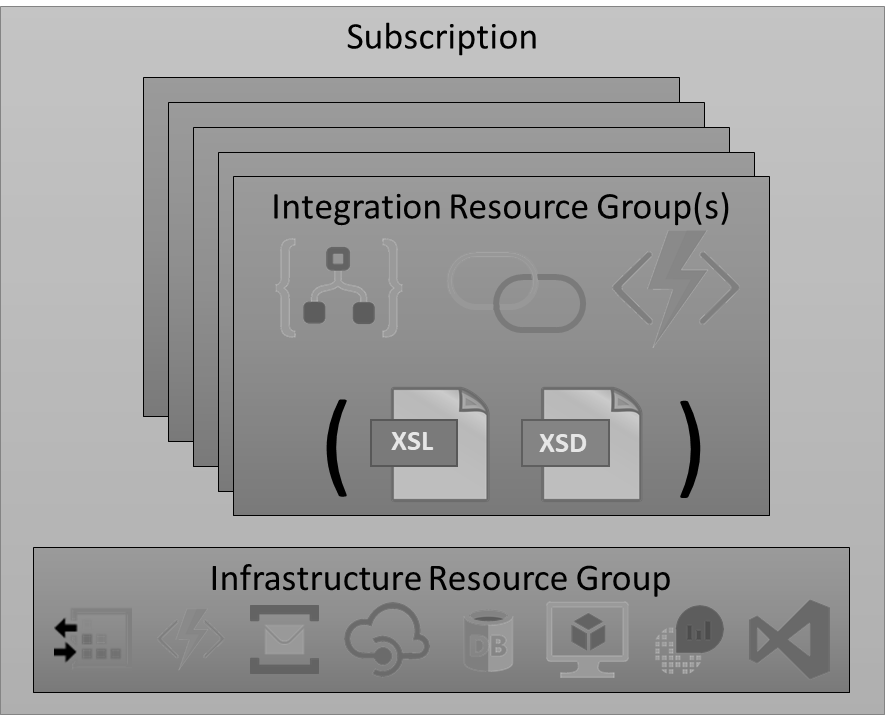 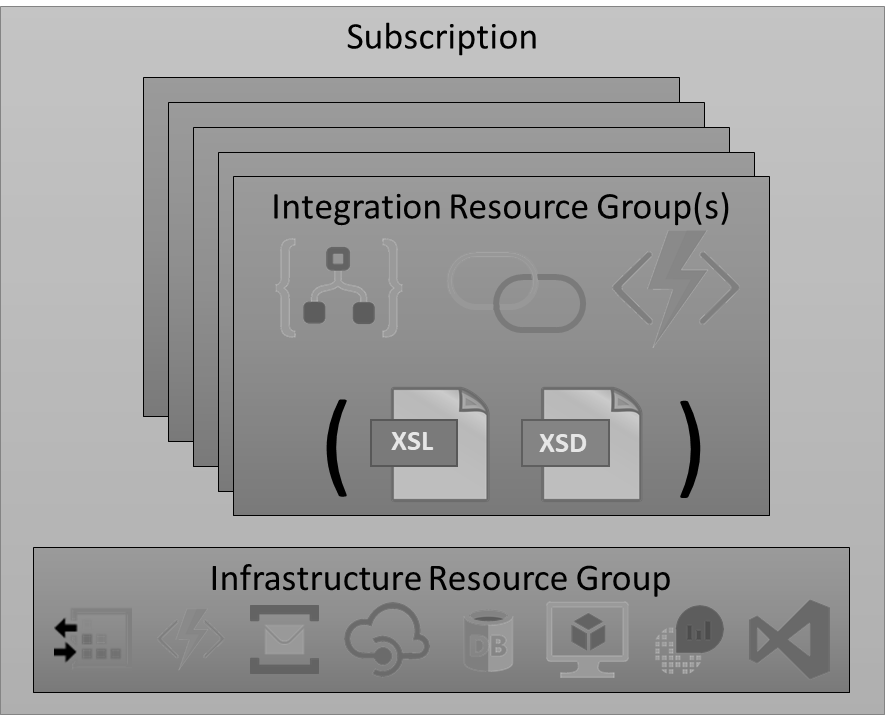 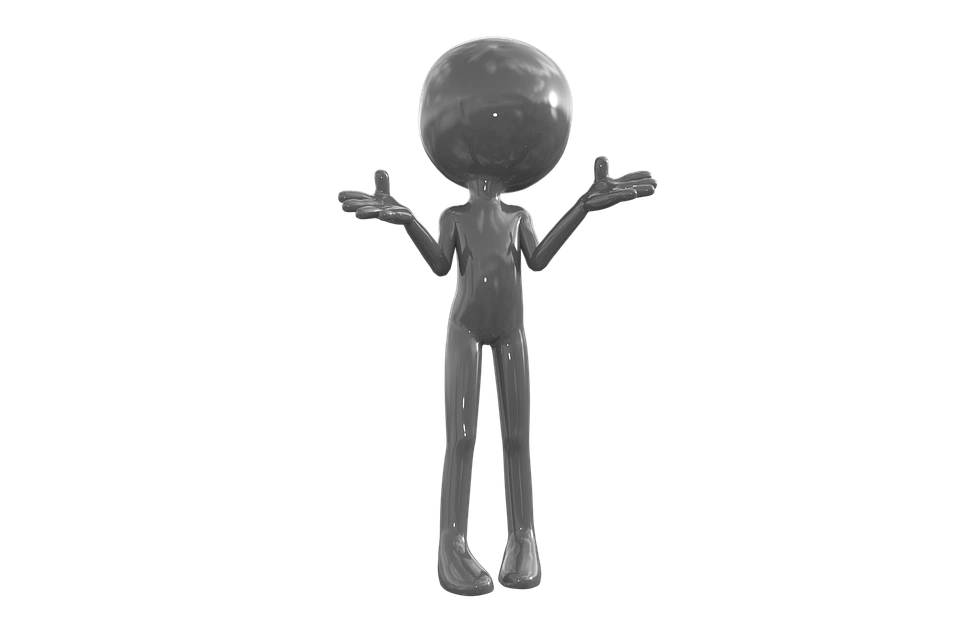 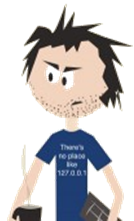 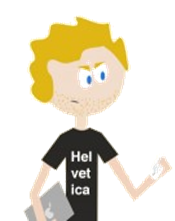 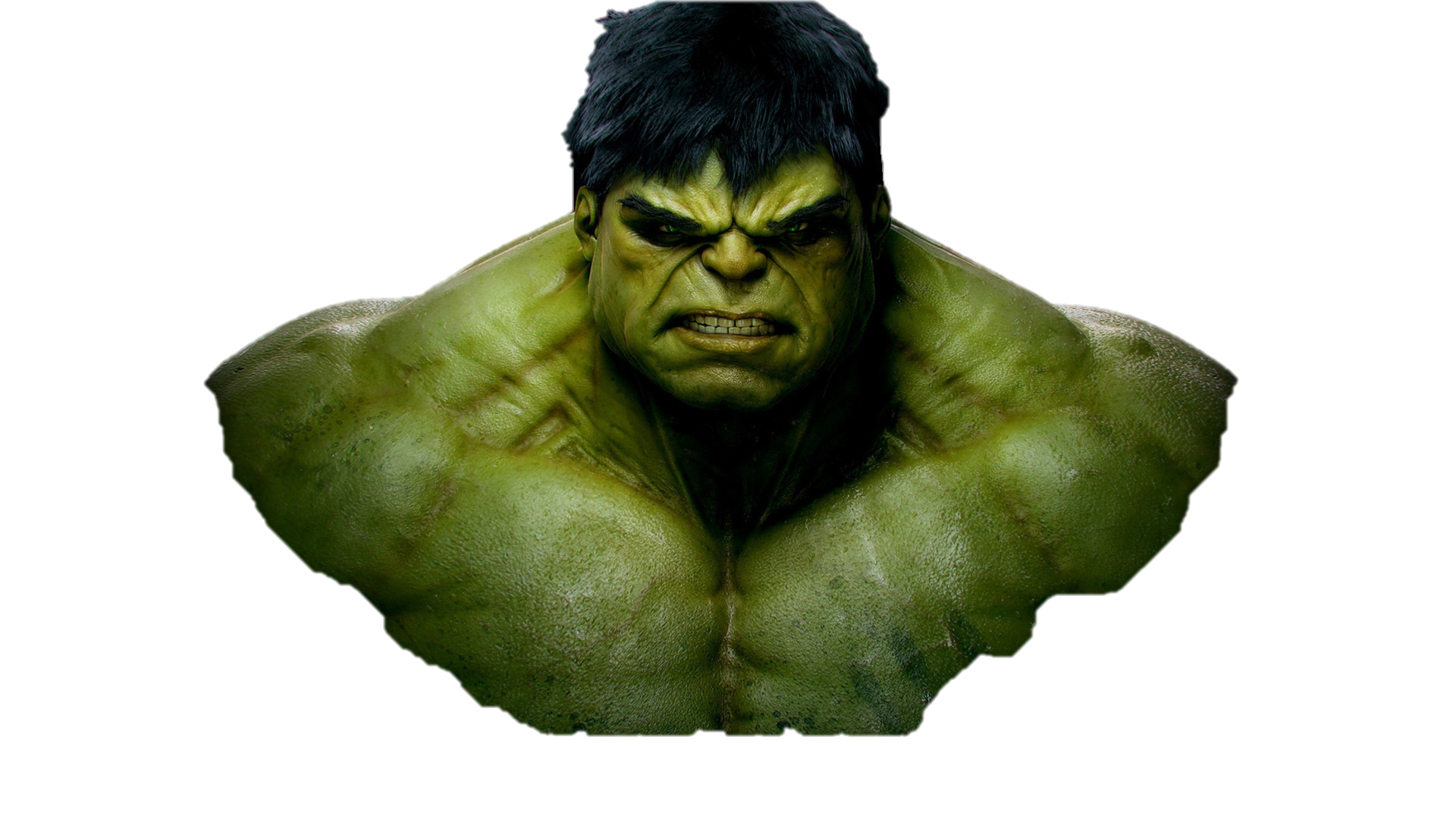 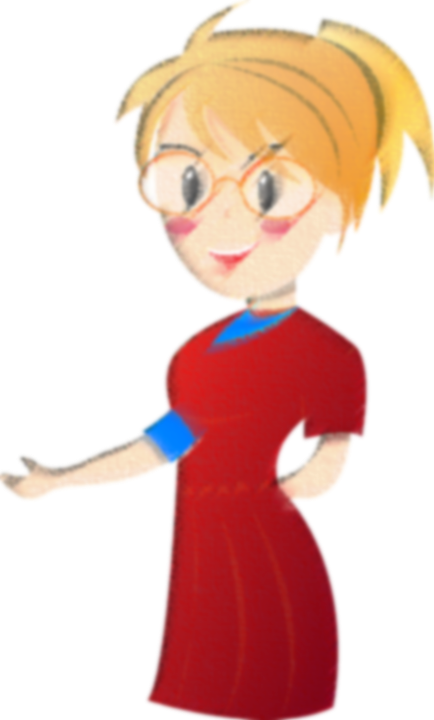 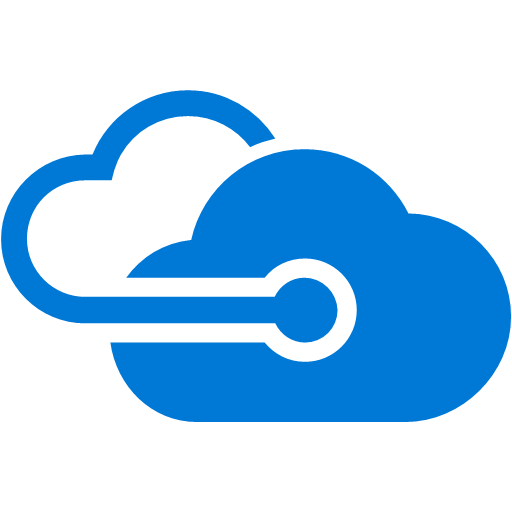 PROD
TEST
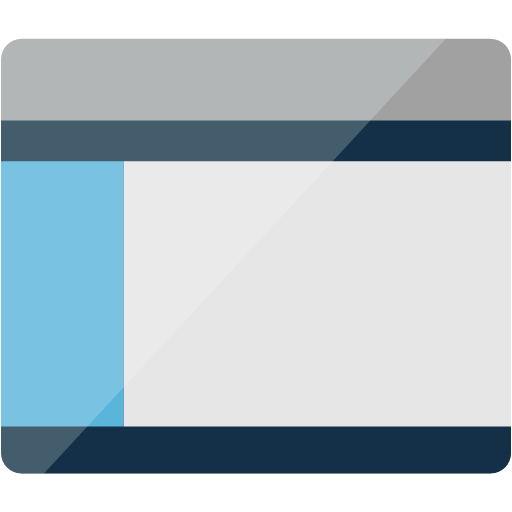 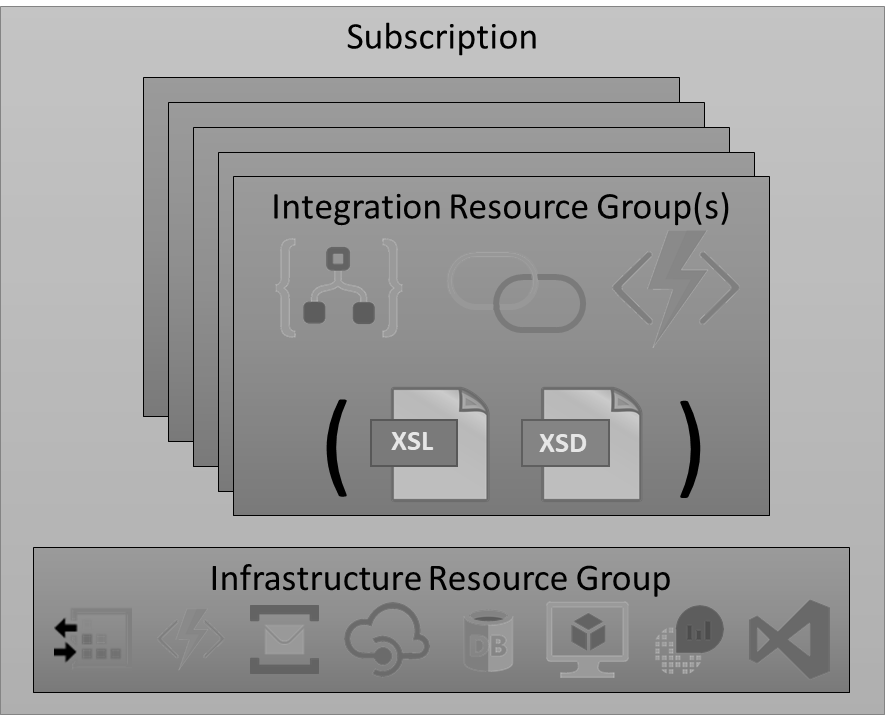 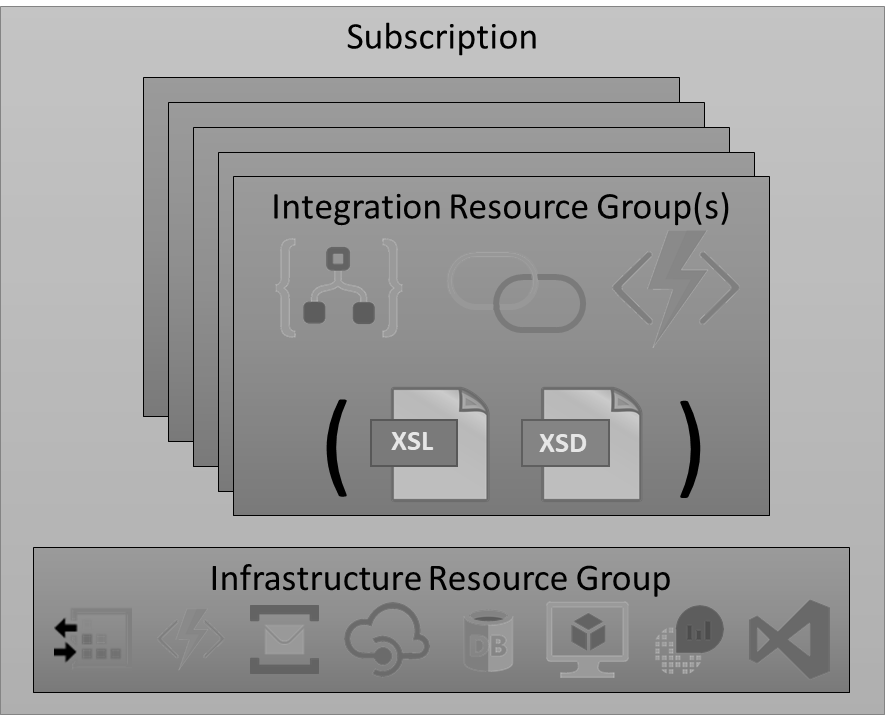 AzurePortal
Developer initiated, or CI/CD
Gated
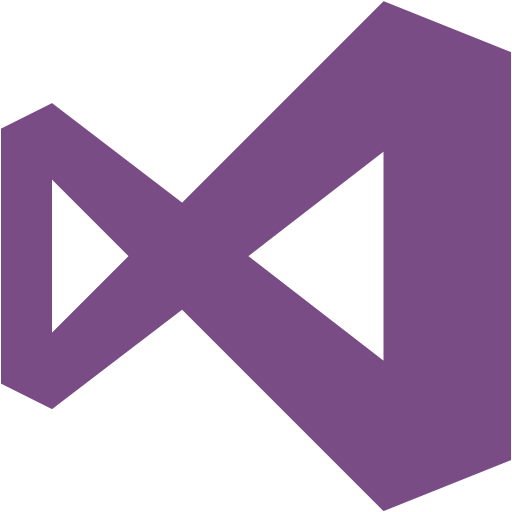 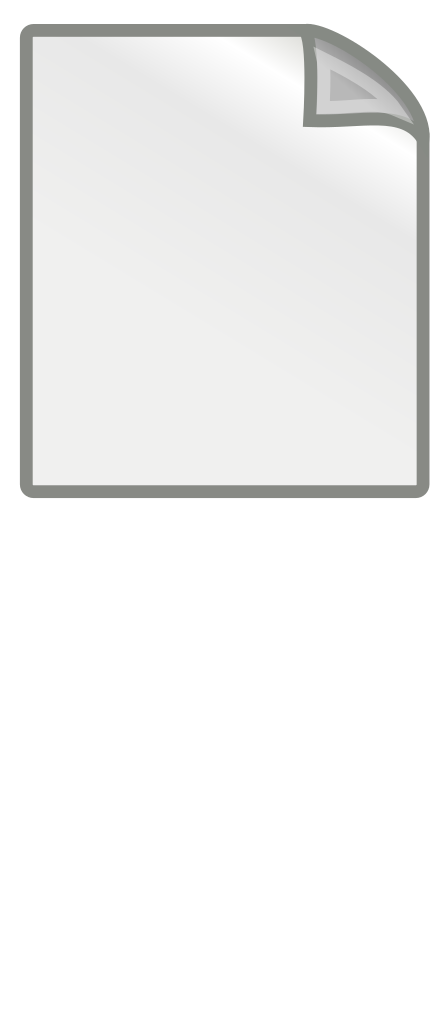 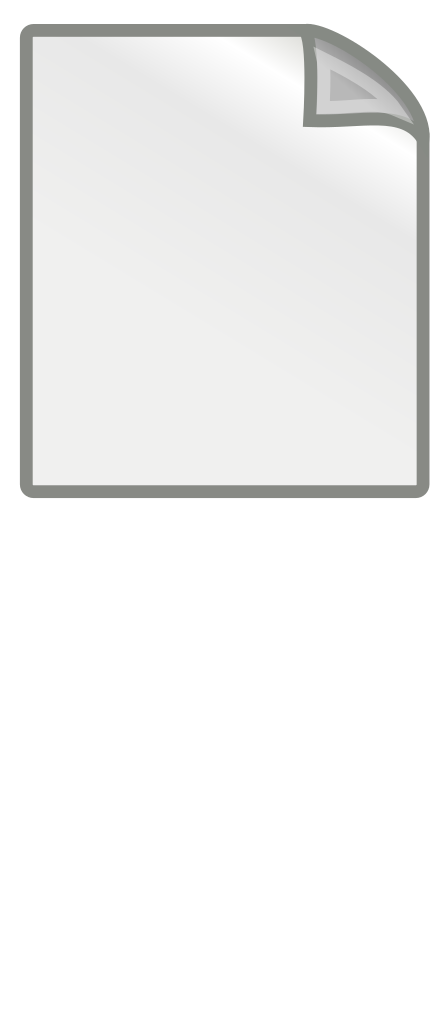 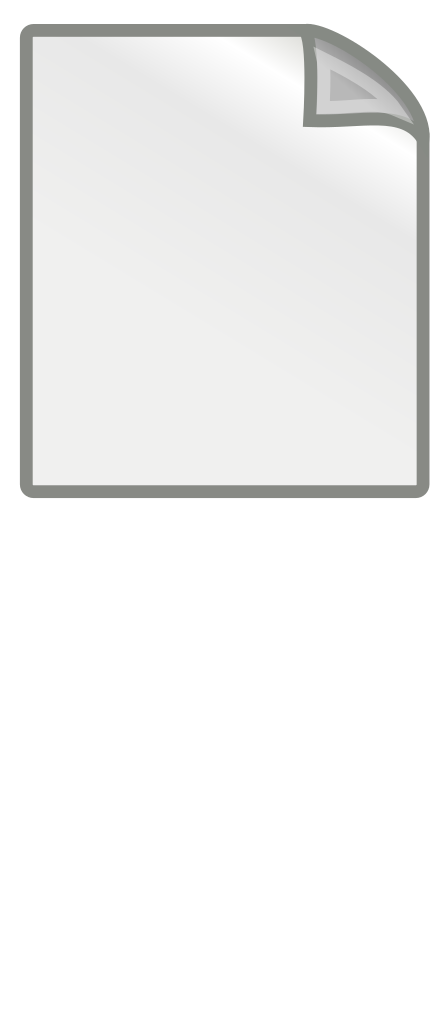 Build
Release
Release
Deploy
Deploy
The same Release
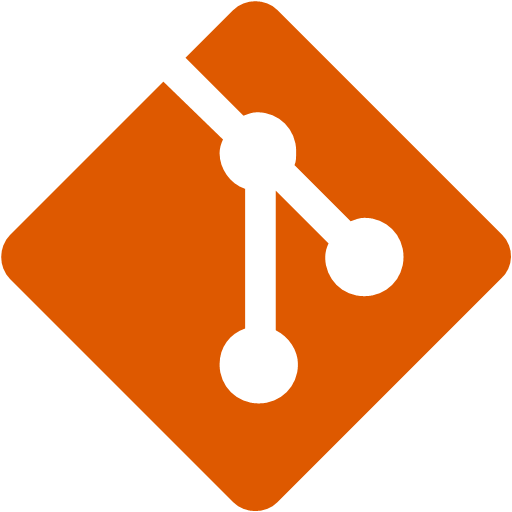 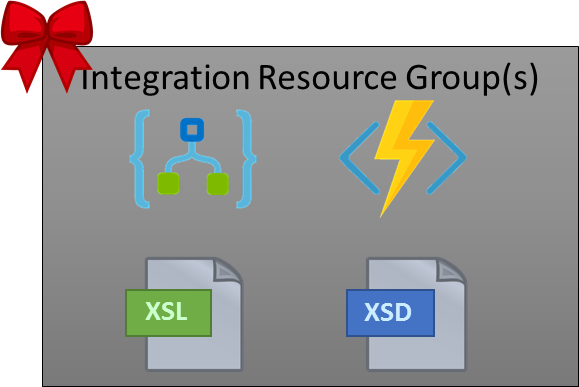 A release is ready to be deployed. Approve?
Approve!
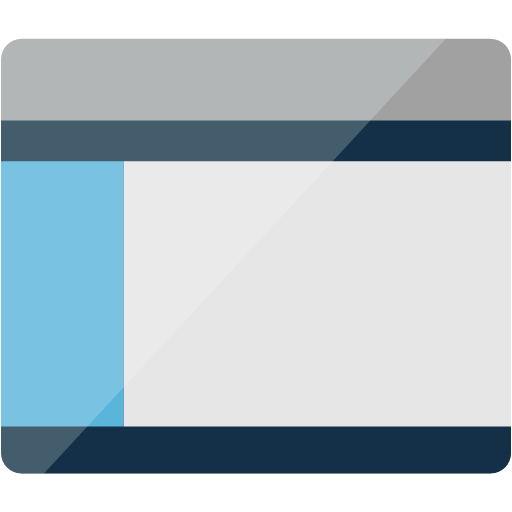 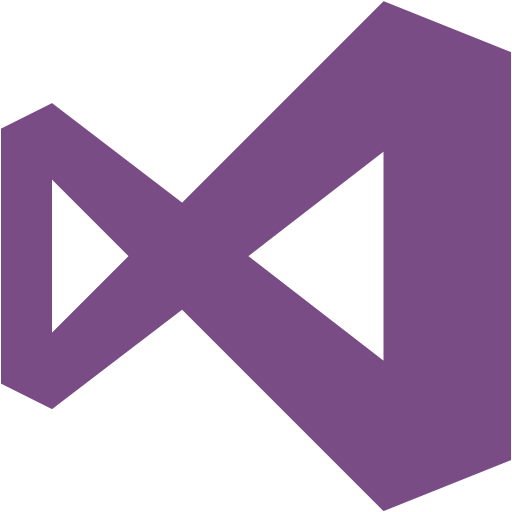 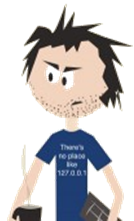 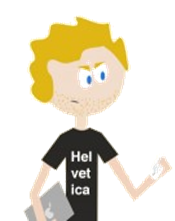 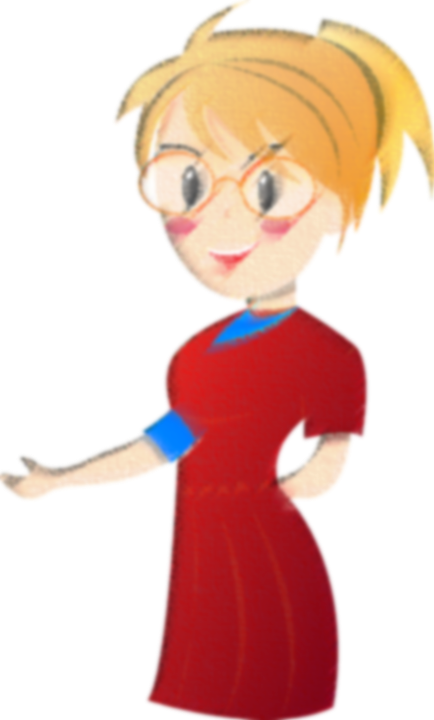 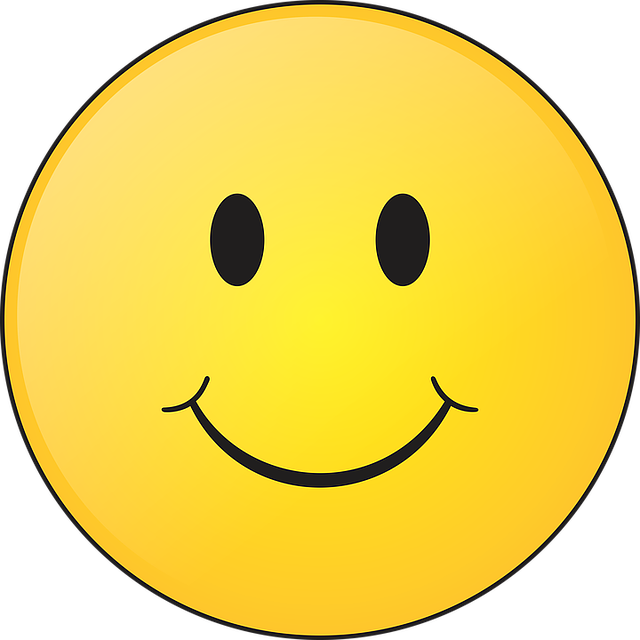 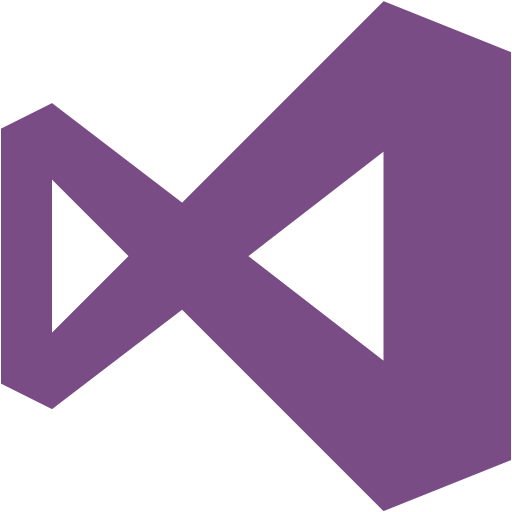 Walkthrough
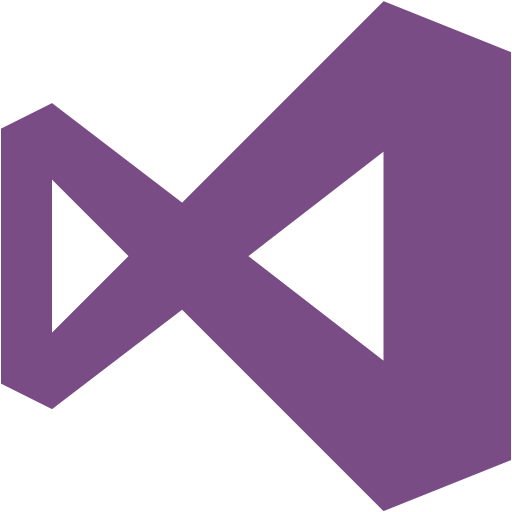 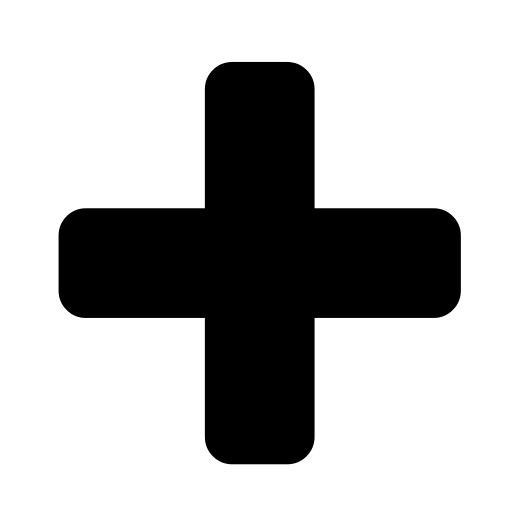 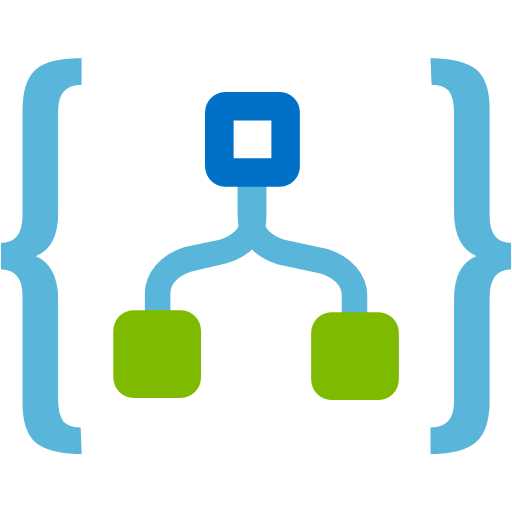 Shared development standards and an automated process can help teams succeed
We have options; multiple ways to create one
Options are great, since there is no one size fits all
VSTS build and release management is one option for a complete build and deployment process for cloud based integration
Summary
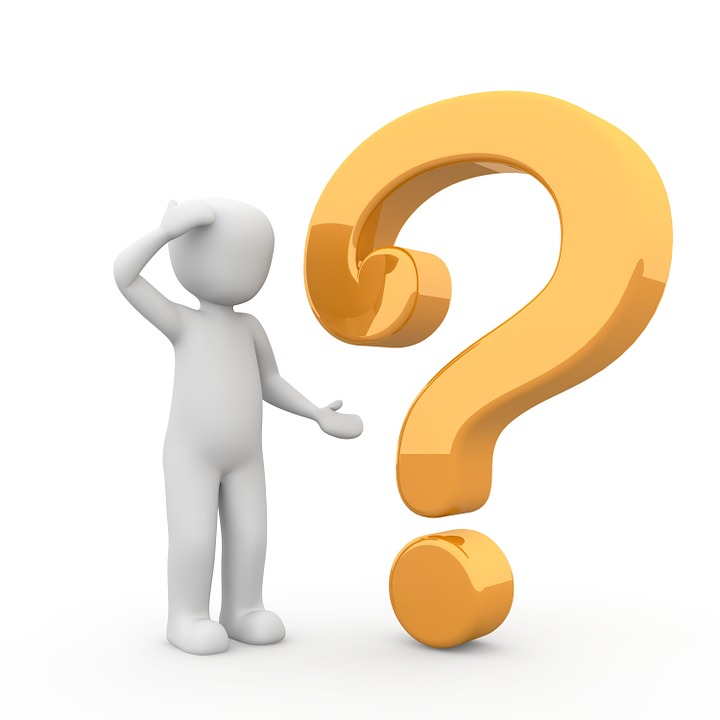 Thank you!
Questions and/or follow ups?

Johan Hedberg
johan@jeh.se
https://www.linkedin.com/in/mvpjohanhedberg
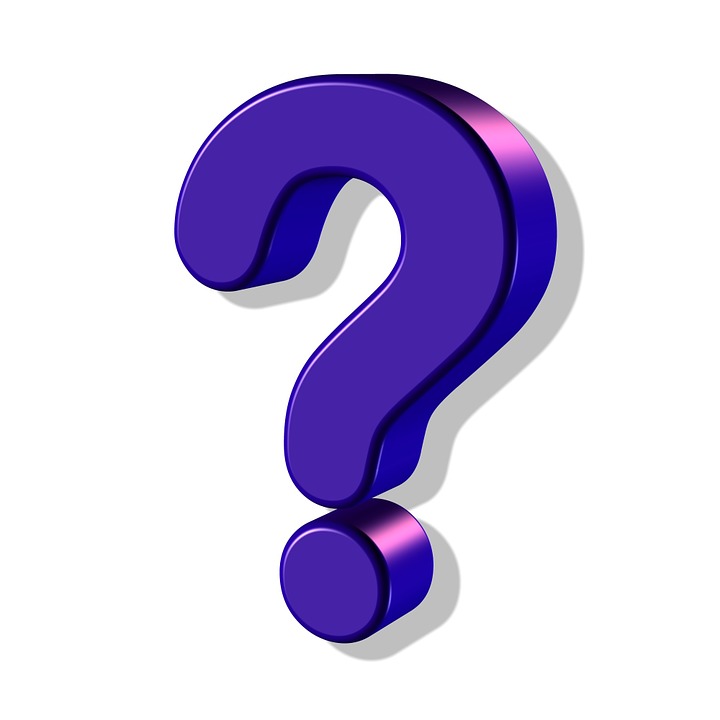 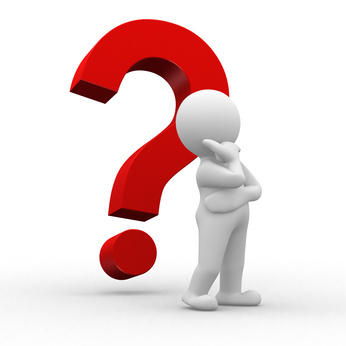